Йодированная соль
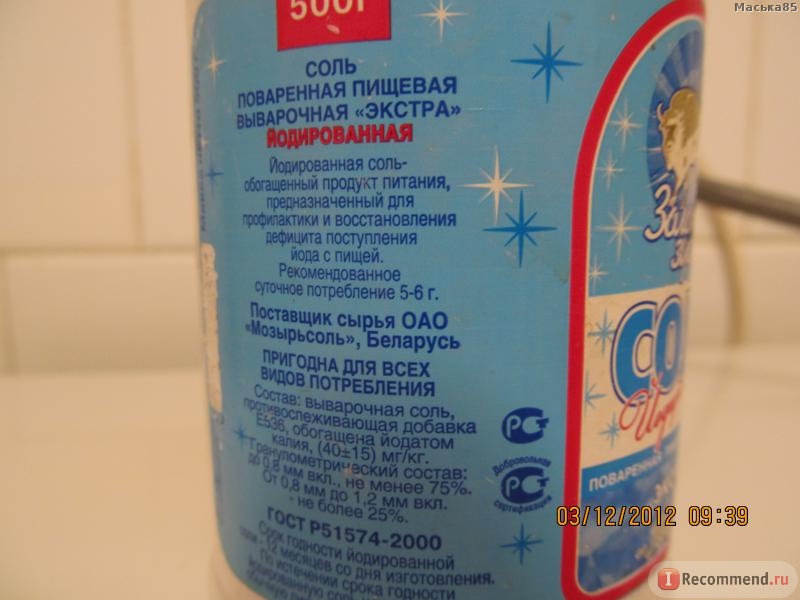 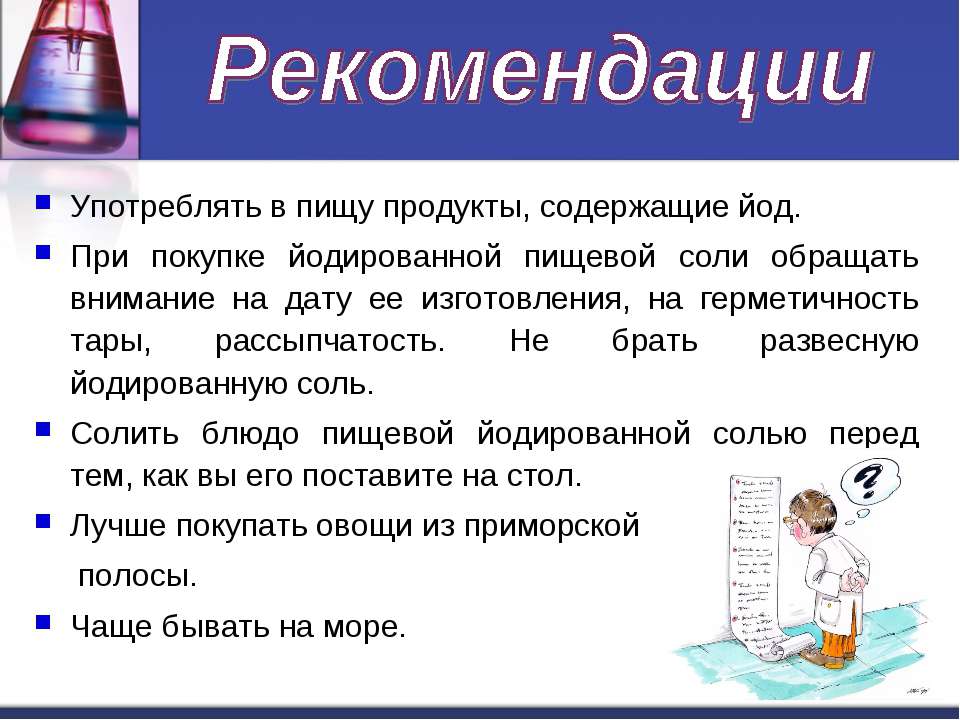 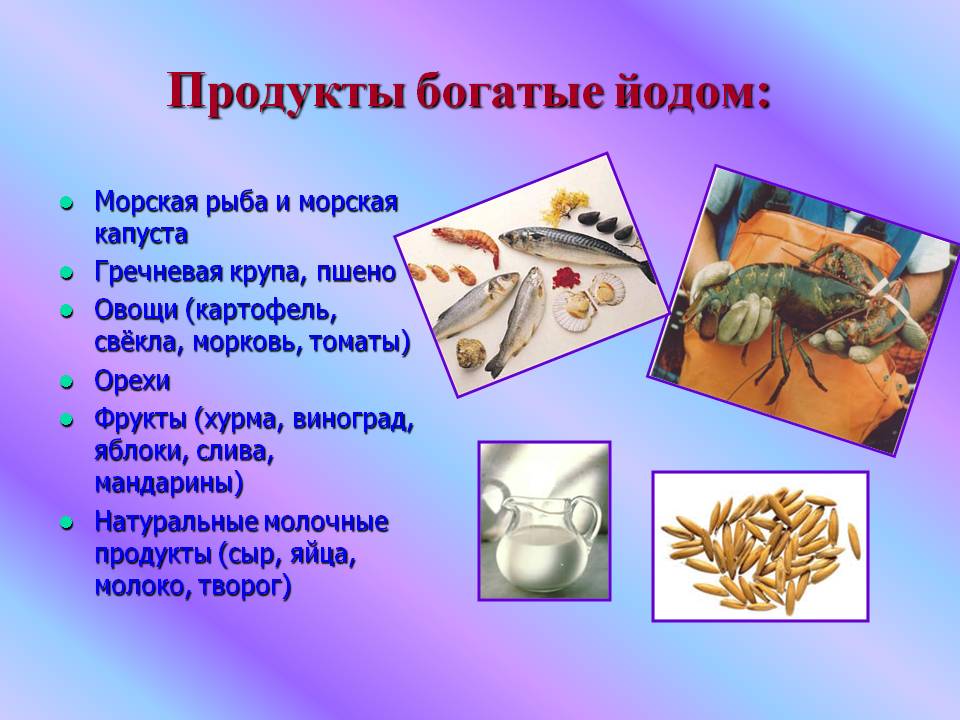